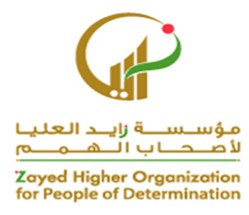 قراءة جمل من كلمتين إلى ثلاث كلمات بالتنوين بالكسر، وذلك مثل: (يَكْتُبُ بِقَلَمٍ – مَرَرْتُ بِبَقَرَةٍ – قَطْعٌ بِثَوْبٍ – قَلَمٌ مِنْ خَشَبٍ – خُبْزٌ مِنْ قَمْحٍ  . . . . )
محمود خالد حوامدة
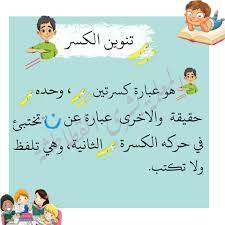 20 January 2021
2
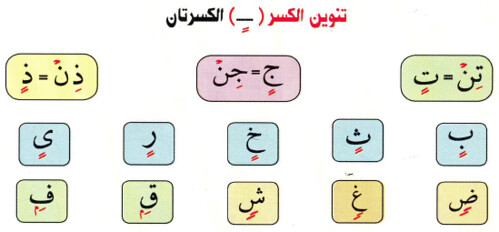 تنوين الكسر
https://youtu.be/49Jo1ZVHJZ0
20 January 2021
3
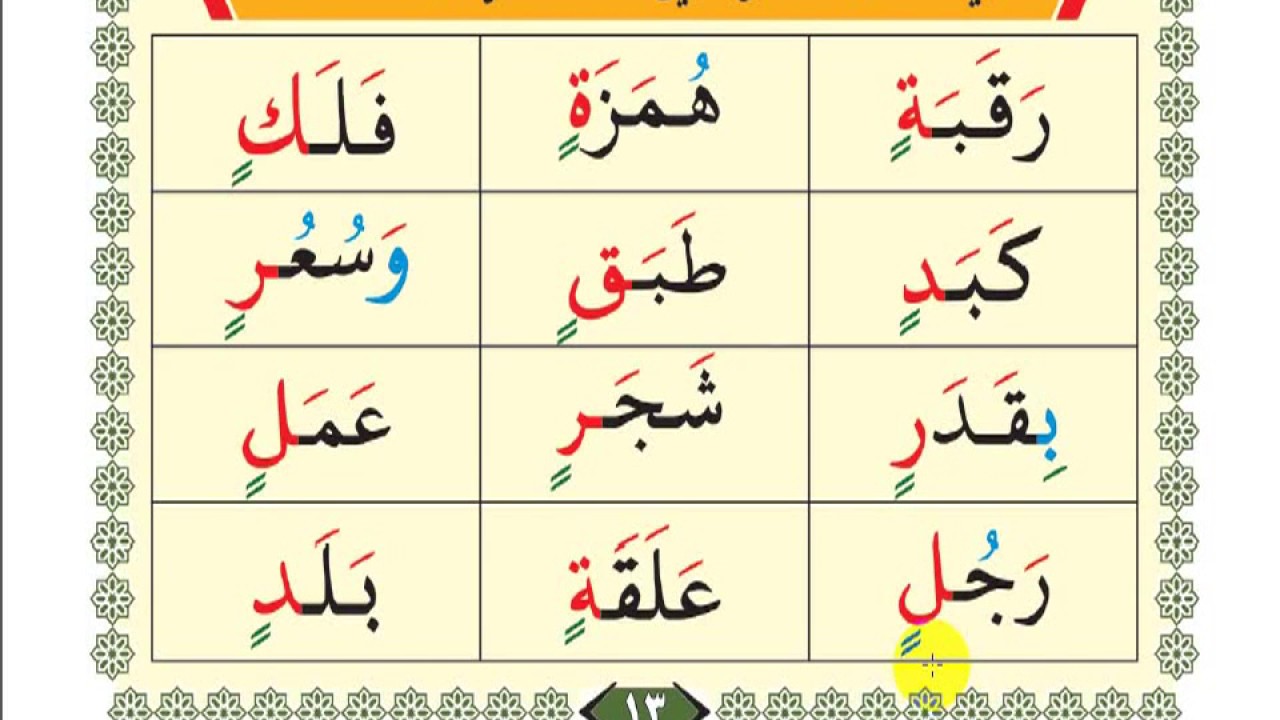 أنواع التنوين
https://youtu.be/lwokjBeue8I
20 January 2021
4
تنوين الكسر
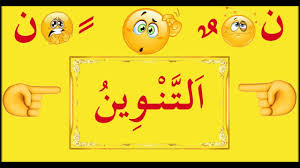 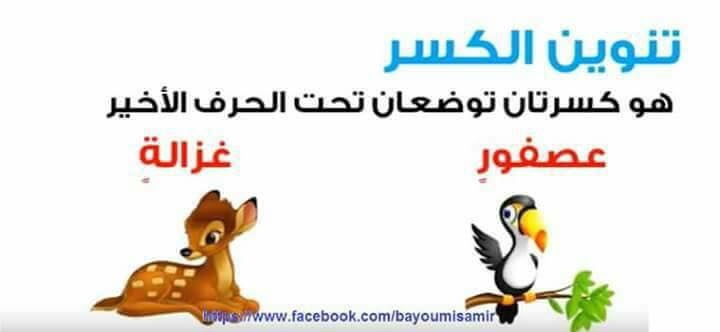 5
أوراق عمل
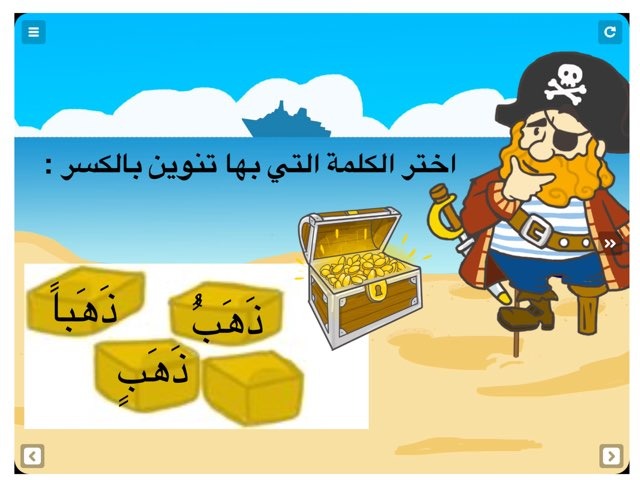 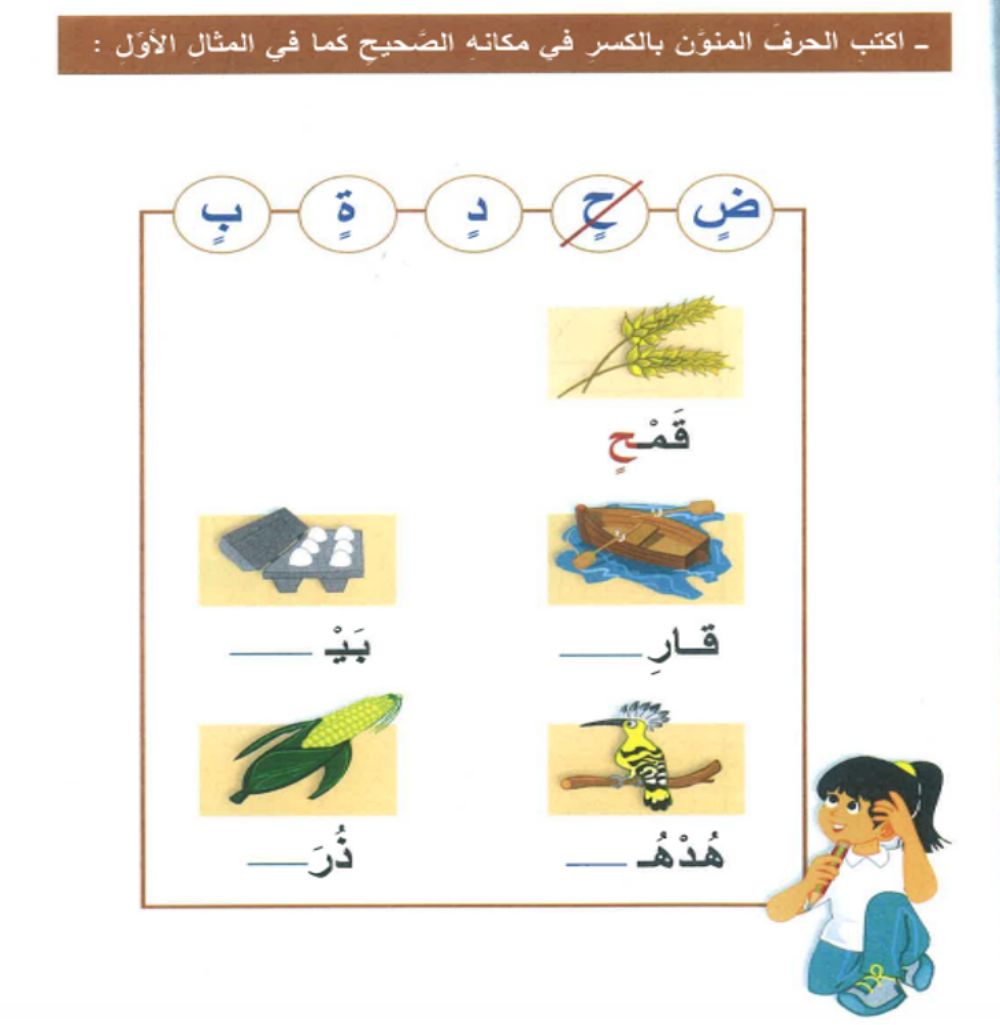 6
أوراق عمل
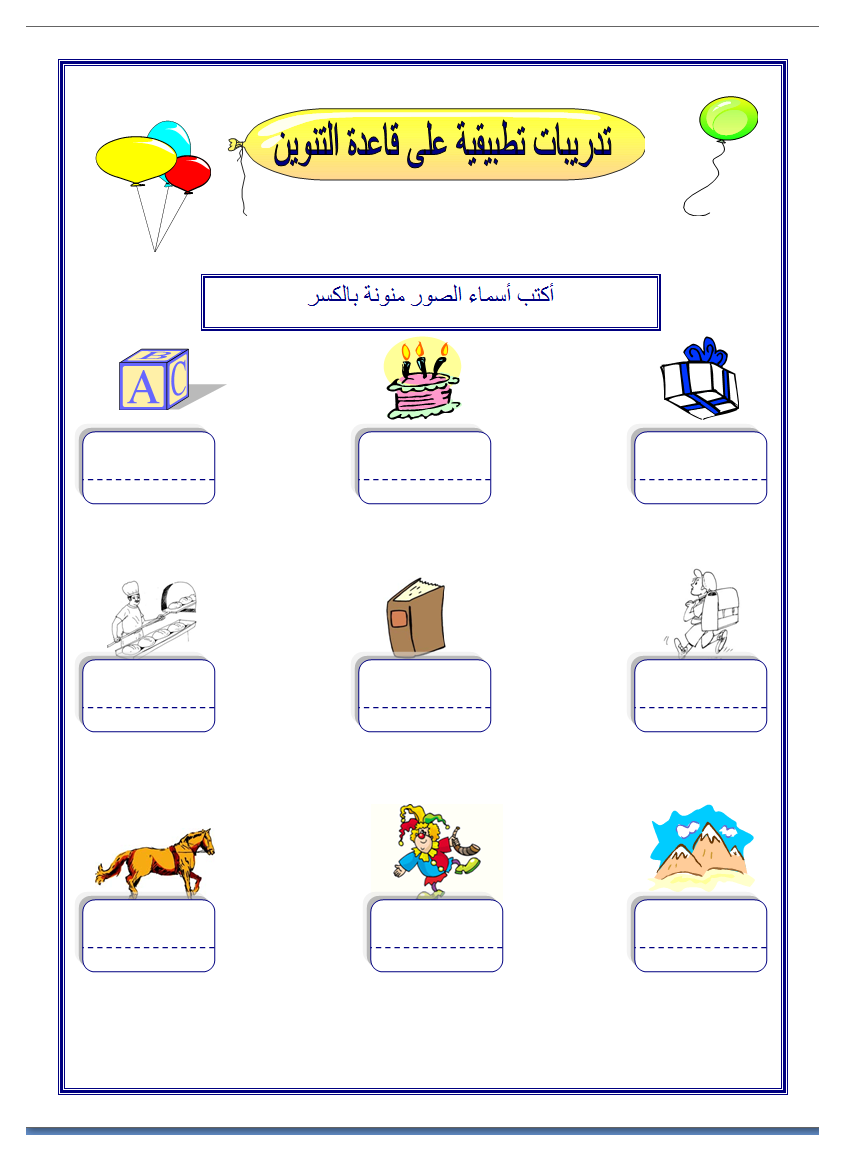 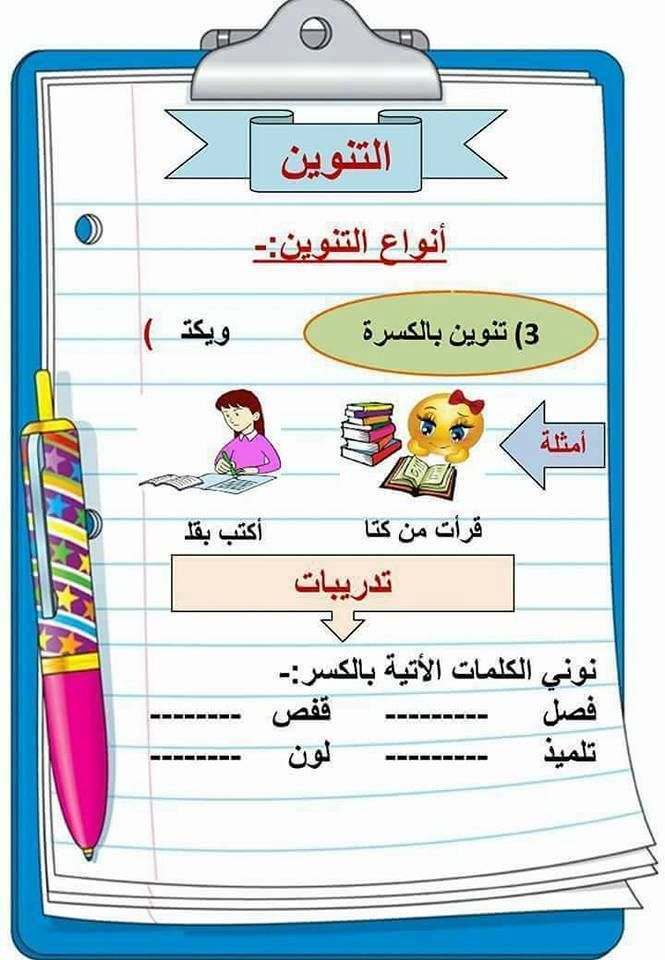 20 January 2021
7